Week 8 Video 2
Discovery with Models:Case Study
Case Study
Dawson, S., Macfadyen, L., Lockyer, L., & Mazzochi-Jones, D. (2011). Using social network metrics to assess the effectiveness of broad-based admission practices. Australasian Journal of Educational Technology, 27(1), 16-27.
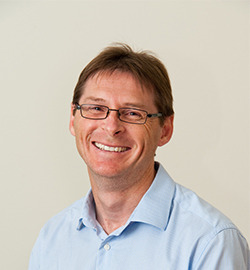 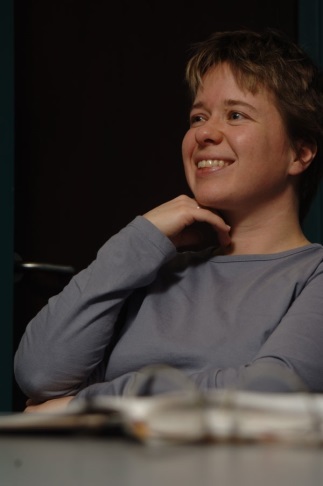 An Example of DWM in Relationship Mining
Goal
Try to understand which attributes of a medical school candidate, at the time of application to medical school

Are predictive of successful participation in the emerging community of practice during medical school

Towards evaluating medical school applicants for modern medicine where communication and community participation are key
How to measure?
Not entirely clear how to measure participation in community

Idea
Multiple measures of student participation in discussion forums within medical school LMS
Several measures(and their hypothesized meaning)
Nodal degree – number of relationships to other students
Closeness – distance in communication to all other students
Betweenness – students that connect other students
Eigenvector centrality – an individual student’s contribution to the community
Data about students at time of admission
Prior course grades (GPA)
Standardized exam score (GAMSAT)
Portfolio
Interview
Set of rigorous mini-interviews with standardized questions
Questions assess critical thinking, decision making, communication skills, leadership, knowledge of health care
Results
Social Network Measures and GPA
No significant correlations
Social Network Measures and GAMSAT
No significant correlations
Social Network Measures and Portfolio
No significant correlations, except in 1 of 4 subpopulations
Results
Social Network Measures and Interviews
Closeness: r= 0.311
Eigenvector: r= 0.152
More Results: Admissions Criteria and Class Grades during Medical School
Prior GPA: r= 0.172
GAMSAT: r= 0.188
Interviews: r= 0.253
Conclusion
Interviews are better predictor of both grades and participation in medical school social network than other measures

Keep interviews in the medical school admissions process
Interesting Point
Using measures that can be distilled from data quickly

Research questions can be answered that were never considered by the original developers of those measures

Discovery with Models at its bests
Next lecture
Text Mining